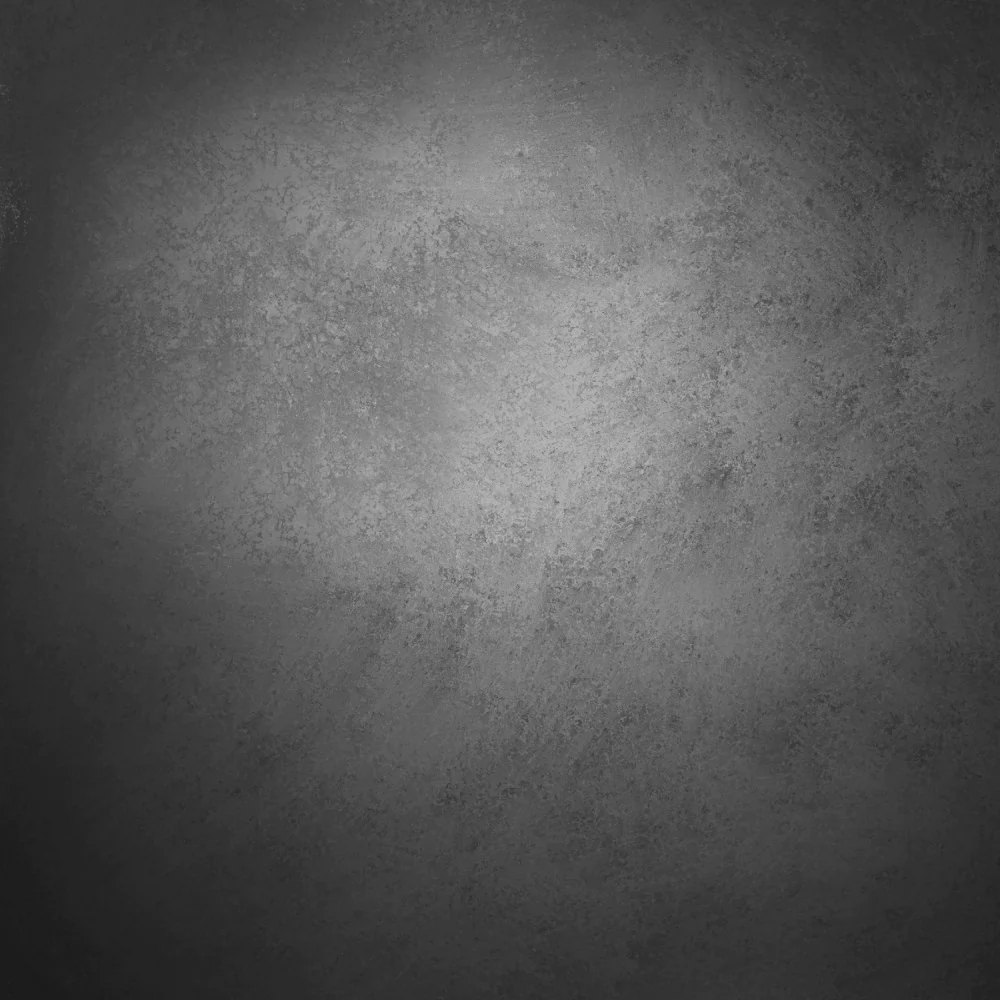 A Heart To Worship
Psalm 95:1-7
Patriarchal Period
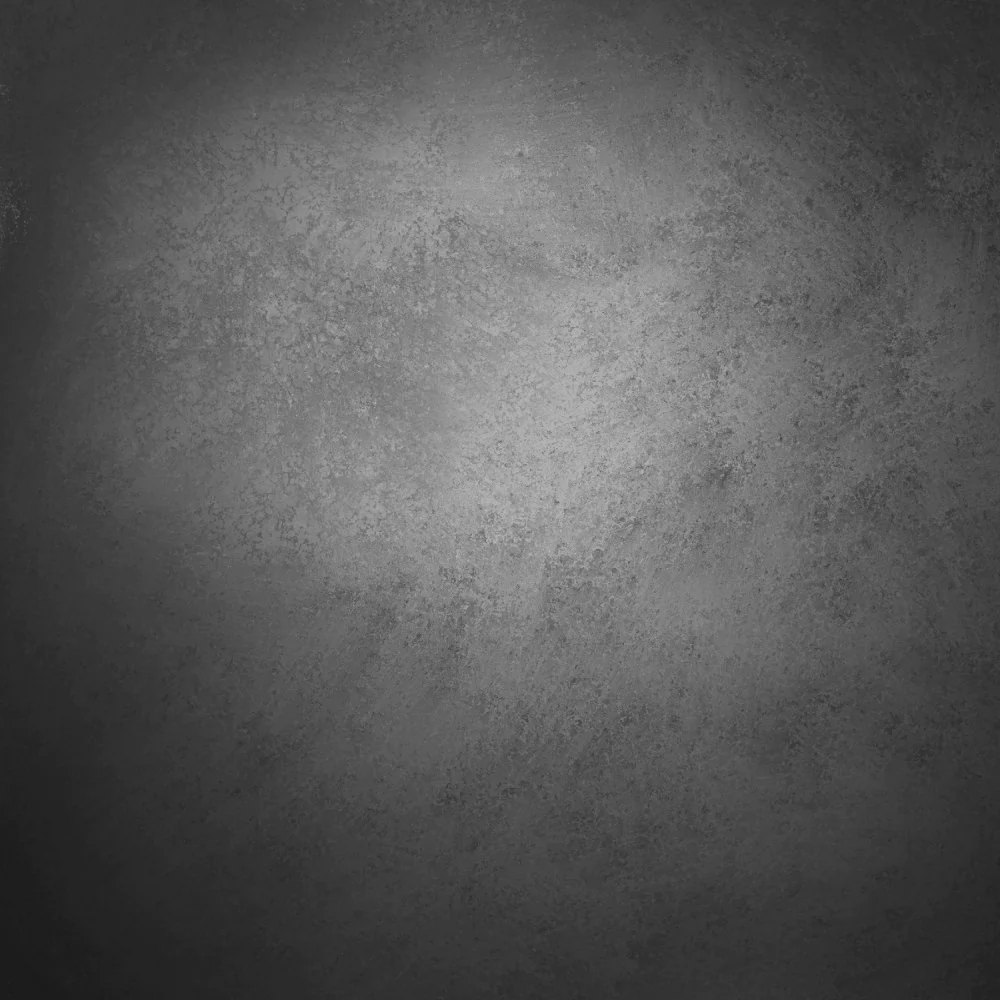 Noah (Gen. 8:20)
Abram (Gen. 12:1-3, 8; 13:17-18; 22)
Isaac and Jacob (Gen. 26 and 35)
Moses (Exodus 17:15-16)
Mosaical Period
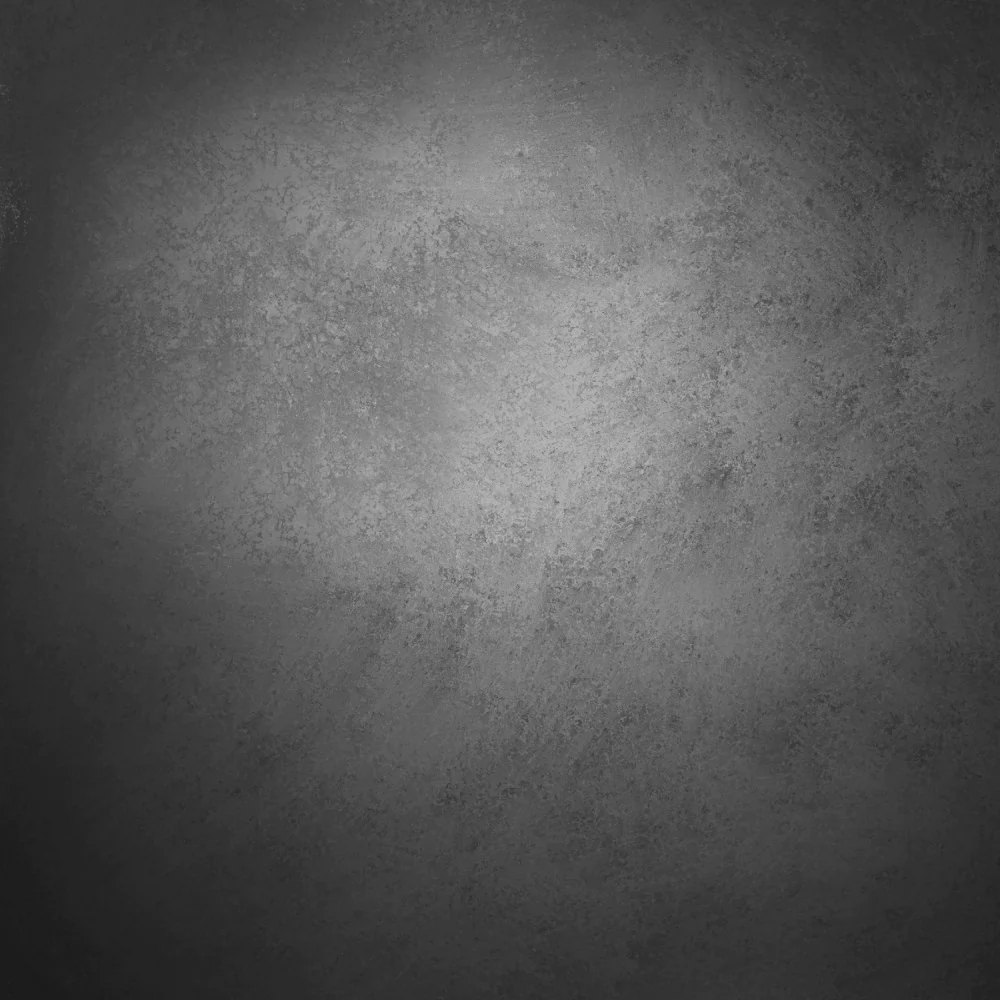 The giving of the Law (Ex. 20:10-11)

The Tabernacle, Priesthood, Worship (Heb. 9:6; 2 Chron. 30:15, 17-20)
Mosaical Period
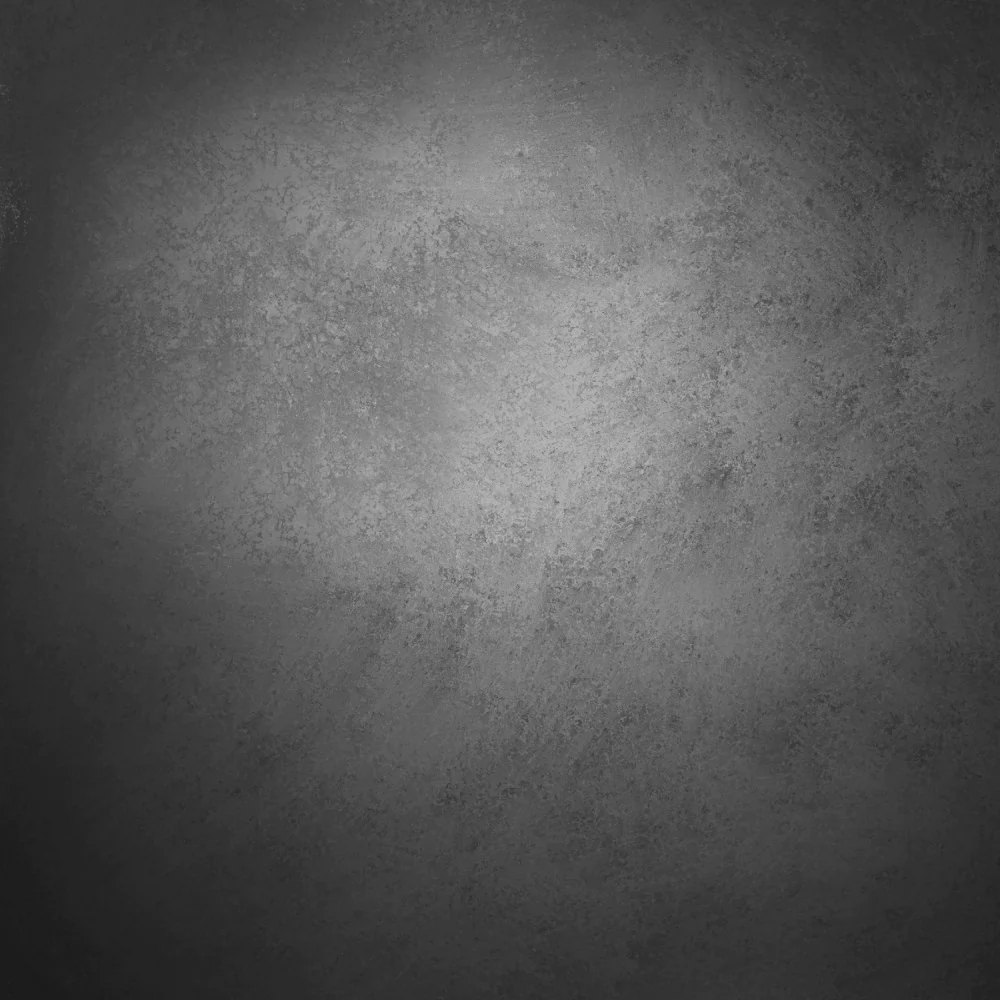 Personal Worship Continued
Joshua (8:30-31)
Gideon (Judges 6:24, 26)
Samuel (1 Sam. 7:17)
Elijah (1 Kings 18)
The Kings (1 Sam 14:35; 2 Sam. 24:24-25)
Ezra (3:6)
Mosaical Period
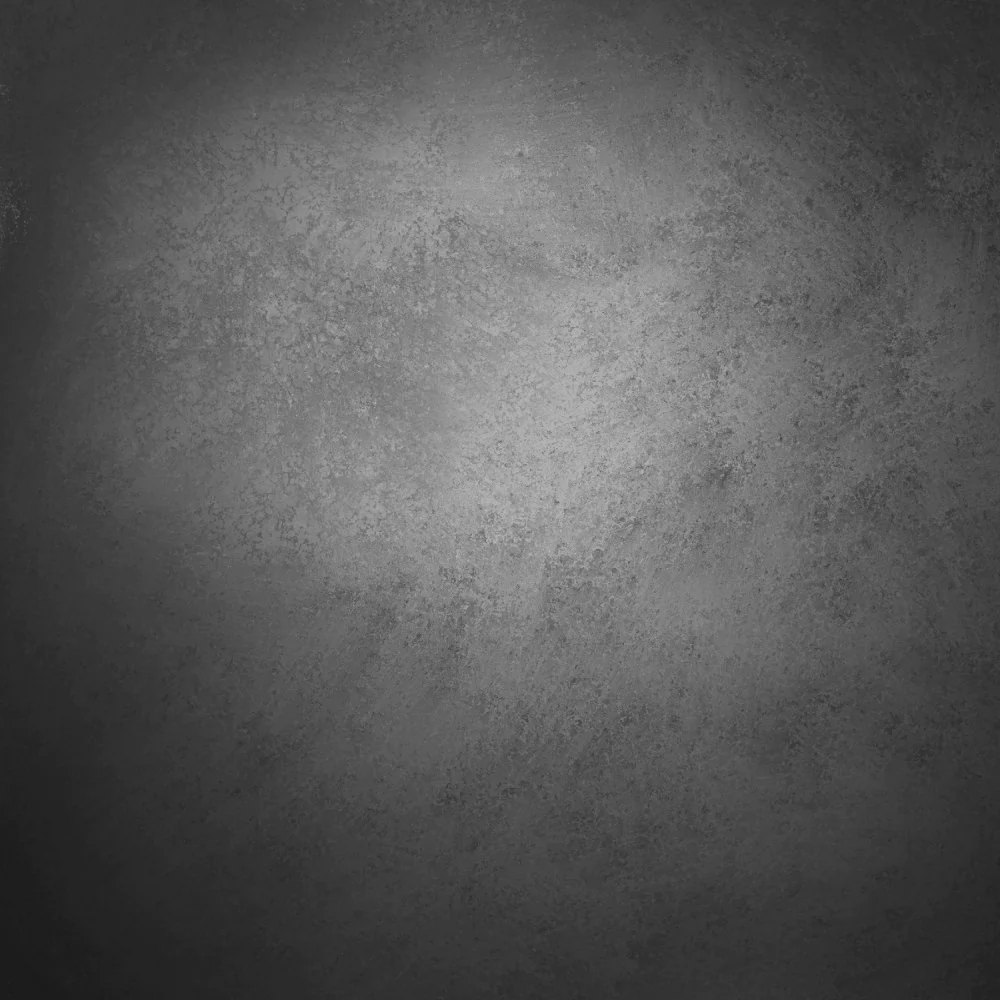 Jesus is our example
Worshipped Regularly (Luke 4:16; Mark 14:49)

Angered at Temple for wrong hearts (John 2:14-16)

Matthew 15:8-9
Christian Period
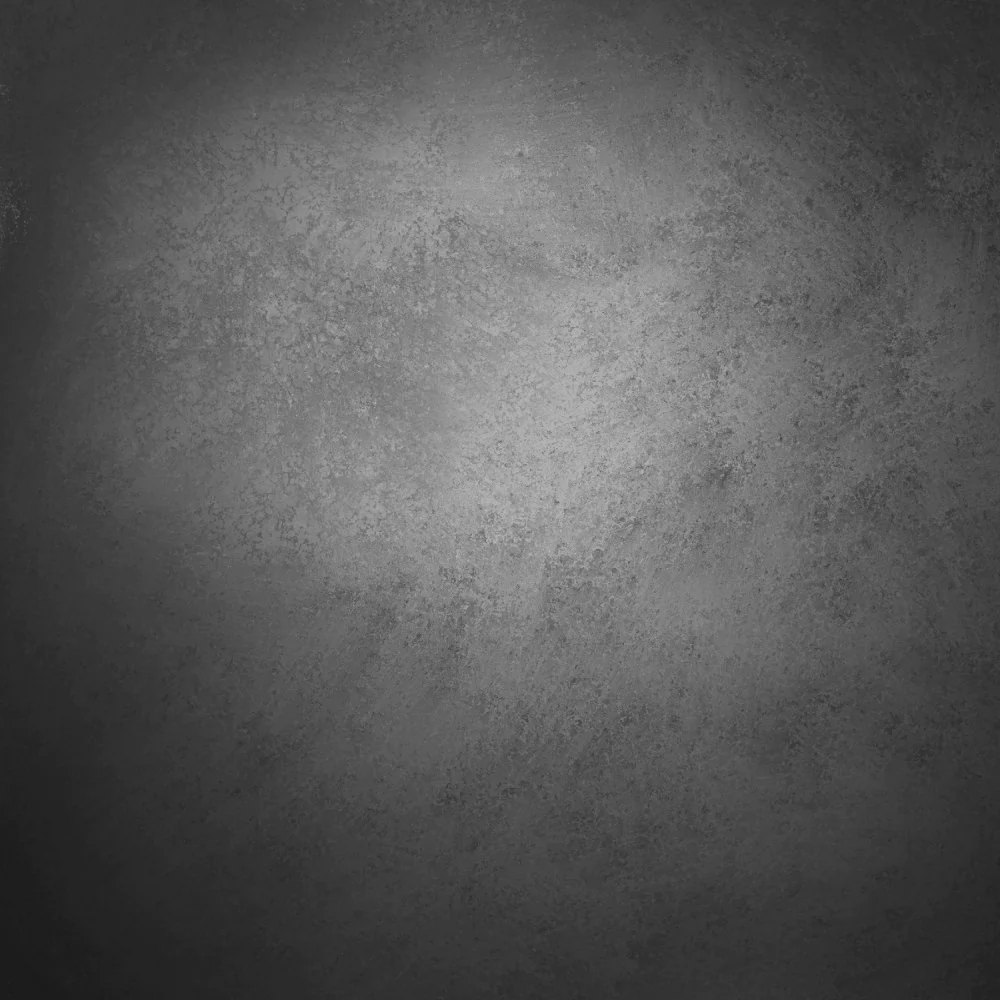 2 Timothy 2:22; 1 Timothy 1:5
Acts 2:43-47 Devoted To Worship
They feared God
They were filled with gladness
They had sincerity of heart
They were devoted as individuals
Acts 20:7
Hebrews 10:24-25
Importance: Heb. 13:15-16; 10:19-22
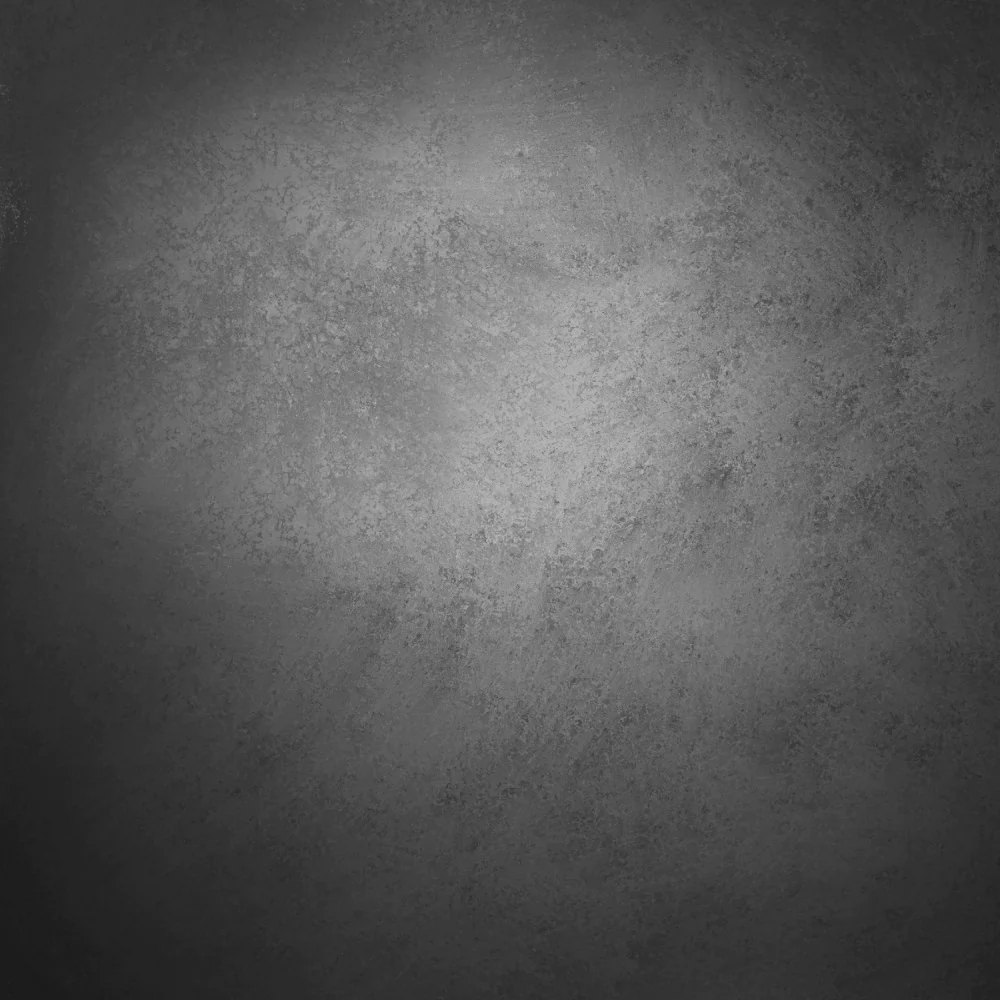 We all need 
a heart to worship!
Will you give God 
all your heart?